Human anatomy.     The noun. The plural forms of the noun.
Human anatomy              Vocabulary list
head- голова
trunk- туловище
limb- конечность
forehead- лоб
mouth- рот
tongue- язык
palate- нёбо
gums- десны
tooth- зуб
to breathe- дышать
stomach- желудок
liver- печень
spleen- селезенка
kidney- почка
gall-bladder- желчный пузырь
Human anatomy  The  principle  parts  of  the human body are the head, the trunk and the limbs (extremities).   We speak of the upper extremities (arms) and the lower extremities (legs).
The  head  consists  of  two  parts:  the  skull  which  contains  the  brain,  and  the  face which  consists  of  the  forehead,  the  eyes,  the  nose,  the  mouth,  the  cheeks,  the  ears  and the chin.
In the mouth there are gums  with teeth, the tongue and the palate.
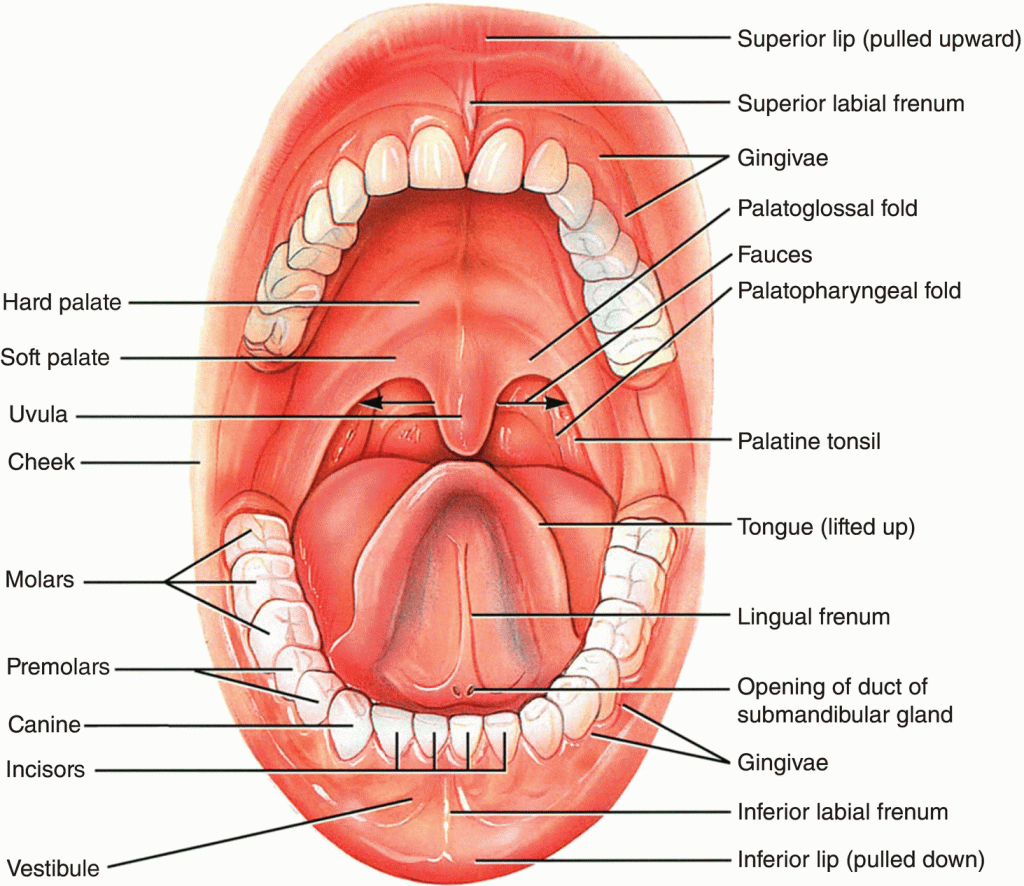 The  head  is  connected  with  the  trunk  by  the  neck.  The  upper  part  of  the  trunk  is  the chest  and  the  lower  one  is  the  abdomen.  The  principle  organs  in  the  chest  are  the lungs,  the  heart  and  the  gullet  (esophagus).
We breathe with the lungs. The  heart contracts and makes 60-80 beats per minute.
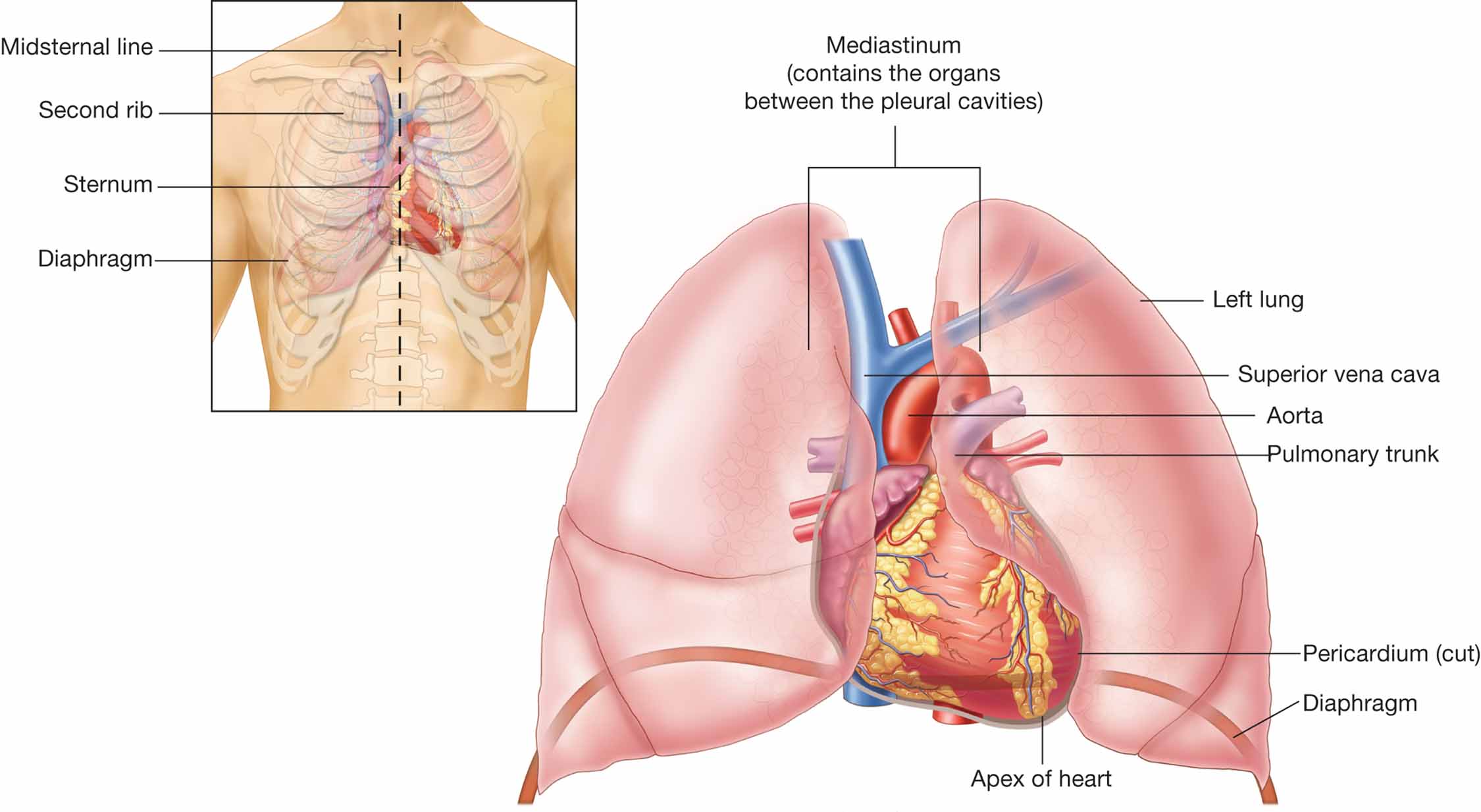 The  principle  organs  in  the  abdominal  cavity  are  the  stomach,  the  liver,  the  spleen, the intestine, the kidneys, the gall-bladder and the bladder.
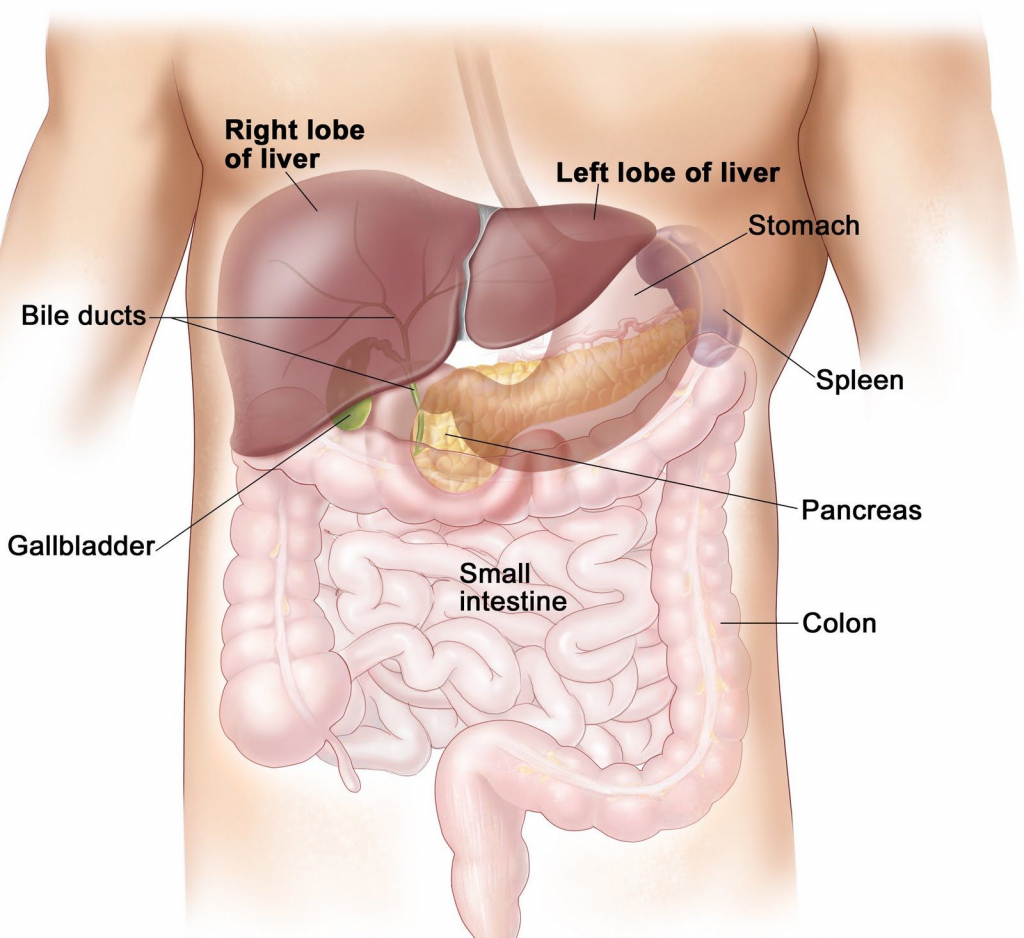 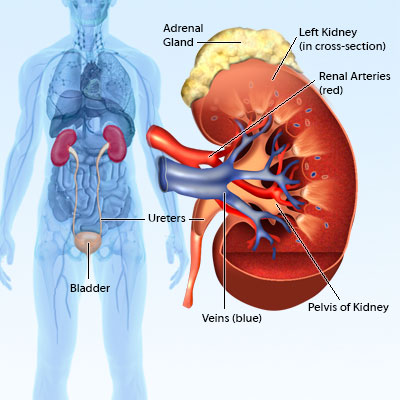 The framework of the bones is called the skeleton; it supports the soft parts and protects the organs form injury.                The bones are covered with muscles.
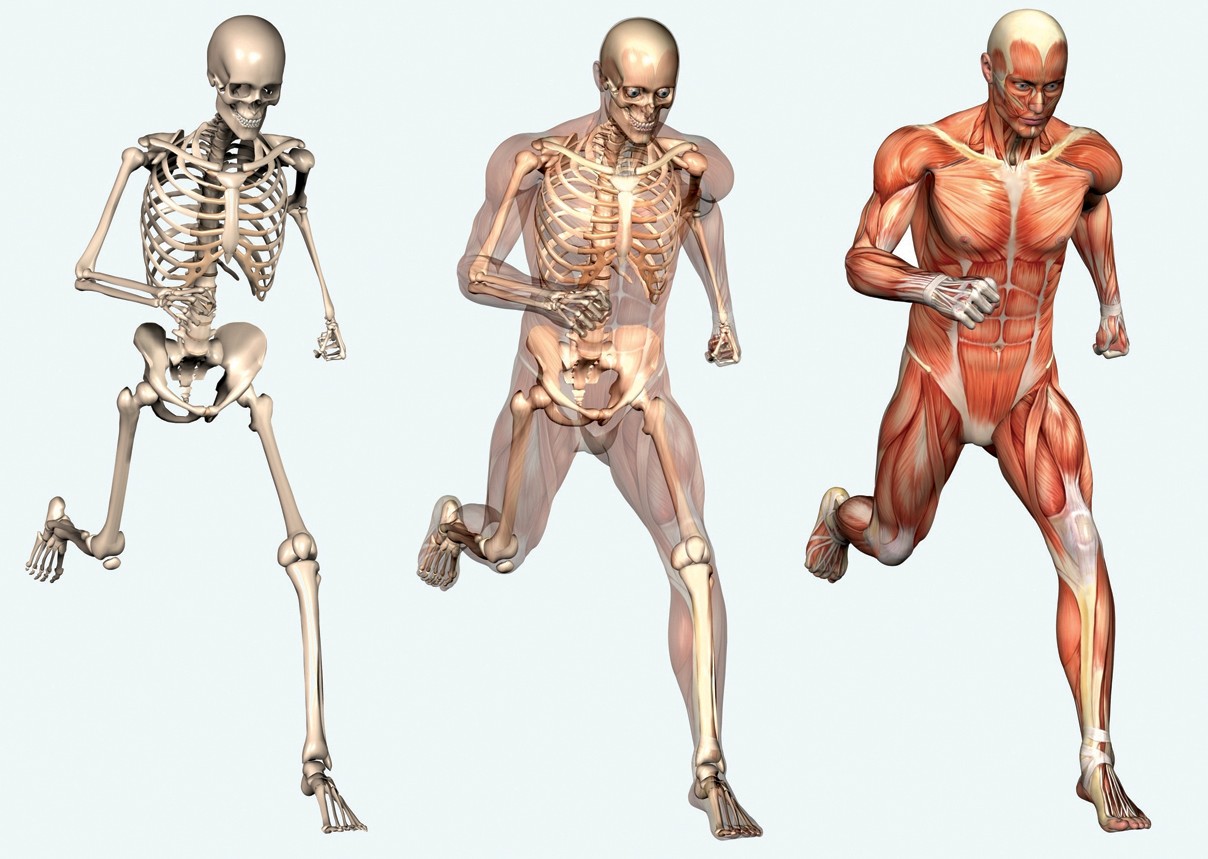 The  upper  extremity  is  connected  with  the  chest  by  the  shoulder.  Each  arm  consists of  the  upper  arm,  forearm,  elbow,  wrist  and  hand.  We  have  four  fingers  and  a  thumb on each hand.
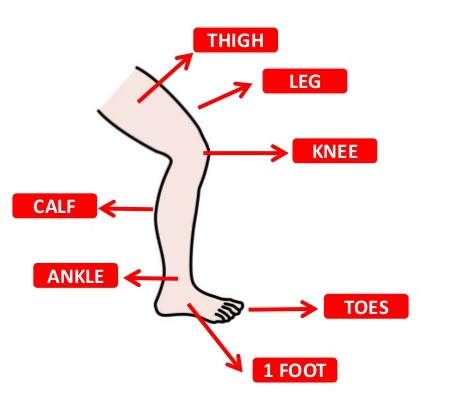 The  lower  extremity  (the  leg)  consists  of  the  hip  (the  thigh),  knee,  calf,  ankle  and foot.      The body is covered by the skin.
Найдите в тексте эквиваленты следующих слов и словосочетаний.
- защищает органы от повреждений;
- верхняя часть туловища;
- верхние конечности – руки; 
- нижние конечности – ноги;
- легкие, сердце, пищевод – основные органы в   
      грудной клетки;
- печень, селезенка, желудок, почки, желчный  
      пузырь, кишечник, мочевой пузырь – основные   
      органы в абдоминальной полости;
- голова состоит из двух частей - черепа, лица;
- головной мозг;
- лицо состоит изо лба, глаз, щек, ушей, носа, рта, 
     подбородка;
- десны, зубы, язык, нёбо находятся во рту;
- сердце совершает 60-80 ударов в минуту;
- кости покрыты мышцами.
Закончите предложения, заменив русские слова в скобках их английскими 
эквивалентами. 
1.  A man has four (конечностей) ……………………… 
2.  (Глаза) …………….. are under the (лоб) ………………
3.  (Язык) …………………… is the organ for speech. 
4.  The heart is in the (грудная клетка) …………………….. 
5.  We breathe with the (легкие) ……………………..
6.  The skull contains (головной мозг) ………………………
7.  (Шея) connects the head with the (туловище) ………………..
8.  The spleen is in the (брюшная полость) ………………………
9.  (Плечо) ……………………. connects the upper extremity with the chest. 
10.  The leg consists of the hip, thigh, knee, 
( голень) ……………………… ankle and the foot.
Найдите и переведите существительные,  
                 соответствующие данным глаголам. 

          to smell                        speech 

          to hear                         touch

          to taste                         taste

          to touch                       hearing 

          to think                        thinking

          to see                            sight 

          to speak                        smell
Вставьте соответствующие слова в пропуски. 
1. The brain is the organ of …………..
2. The eye is the organ of ……………..
3. The nose is the organ of …………… 
4. The tongue is the organ of …………
5. The ear is the organ of ……………..
The Noun. The plural form of the nouns-                       Имя существительное.   
     Множественное число имен существительных     
           Именем существительным называется часть речи, которая обозначает предмет и отвечает на вопросы  who is this?- кто  это? и what is this?- что это? 
       Имена существительные имеют два числа:  единственное и множественное.
Имена существительные образуют множественное число путем прибавления к форме единственного числа окончания – s
Some nouns that end in o change to es when made plural.  Some change to s:
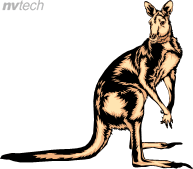 kangaroo
kangaroos


potato
potatoes
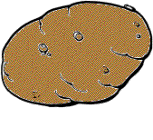 Add ies to make nouns plural that end with a consonant and a y:
lady
ladies


fry
fries
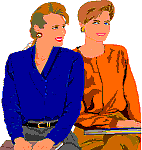 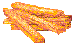 Some nouns that end in f or fe change to ves when made plural:
calf
calves


knife
knives
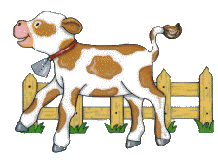 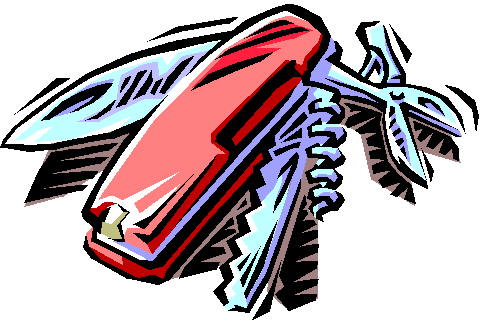 Make the nouns in brackets plural:

1. Five (                            ) opened a computer services company.



2. Even (                           ) enjoy learning on the Internet.


3. The boys went fishing and caught 10 (                            ).



4. The (                         ) keep their (                        ) on the   (                          ).



5.  At daylight savings time, we have to change our (                              ).


6. My  (                       ) are sensitive to the cold.
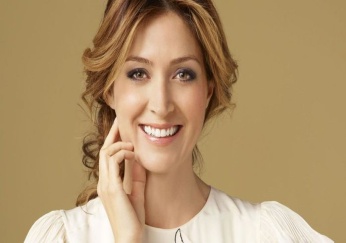 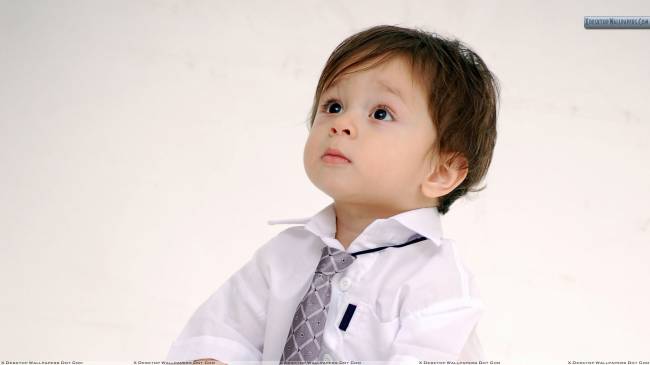 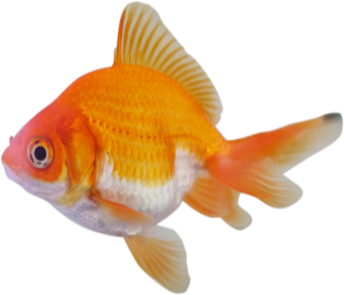 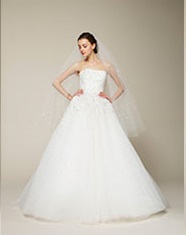 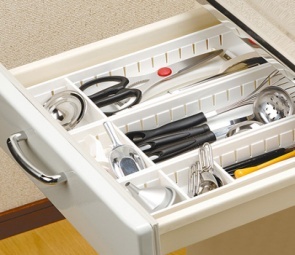 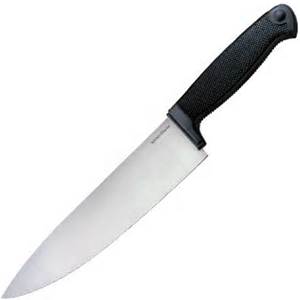 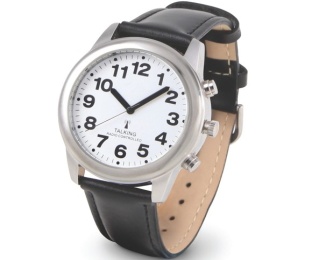 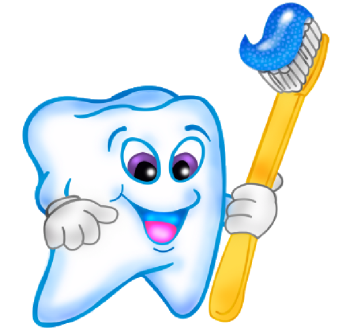 Rewrite these sentences in plural making the necessary 
changes.
E.g. He is a student. – They are students.
1. She is a business woman.
____________________________________
2. A pediatrician is a doctor for a child.
____________________________________
3. Our university is rather big.
____________________________________
4. A student was at the campus.
____________________________________
5. He is a good person.
____________________________________
6. I am a future surgeon.
____________________________________
Choose the best word to fit into each of the following sentences:
The men sharpened their _____________ before throwing them at the targets.A – knife          B – knifes          C – knives
Please eat the rest of your _____________.A – pease      B – peas         C – peies
I’d like you to stop leaving your _____________
   on the floor.A – socks          B – sockses       C – sox
This recipe calls for a lot of _____________.A – tomatos       B – tomatoes     C – tomato
Make the nouns in bold singular. 
 Change sentences if necessary.
1. These factories produce furniture. 
2. The wives of the sailors came to the shore. 
3. I have hurt my feet and hands. 
4. In the farmyard we could see oxen, sheep, cows and geese. 
5. Do your teeth still ache? 
6. These are my friends’ studies. 
7. He keeps his toys in the boxes. 
8. These ladies are those gentlemen’s wives.
Answer the questions:
1. What is studied at anatomy classes? 
2. What are the principal parts of the human body? 
3. What is the organ of thinking called? 
4. What is there in the mouth? 
5. What is the head connected with the trunk by? 
6. How many beats per minute does the heart make? 
7. Which organs are located in the abdominal cavity? 
8. What is the skeleton? 
9. What is the function of the skeleton? 
10. What does the arm consist of? 
11.Whatdoesthe lower extremity consist of?